Alternanza scuola-lavoro
Presso gli uffici della Regione Toscana
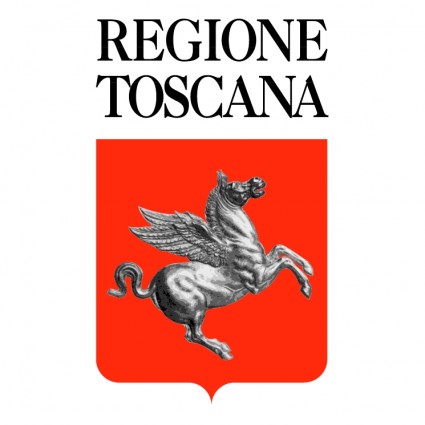 STUDENTESSA: Noemi D'Aprile

TUTOR SCOLASTICO: Arch. Stefano Picchi 

TUTOR AZIENDALE:Arch. Andrea Gabriele
Settore di appartenenza:  D.G. Competitività
(istruzione e  educazione)

Sintesi ambito di esperienza:
 Verifica e raccolta dei dati tecnico economici sui finanziamenti assegnati ad interventi di edilizia scolastica ed implementazione del Database  dell'Anagrafe dell'edilizia scolastica.
Come prima cosa è necessario accedere al DataBase tramite account
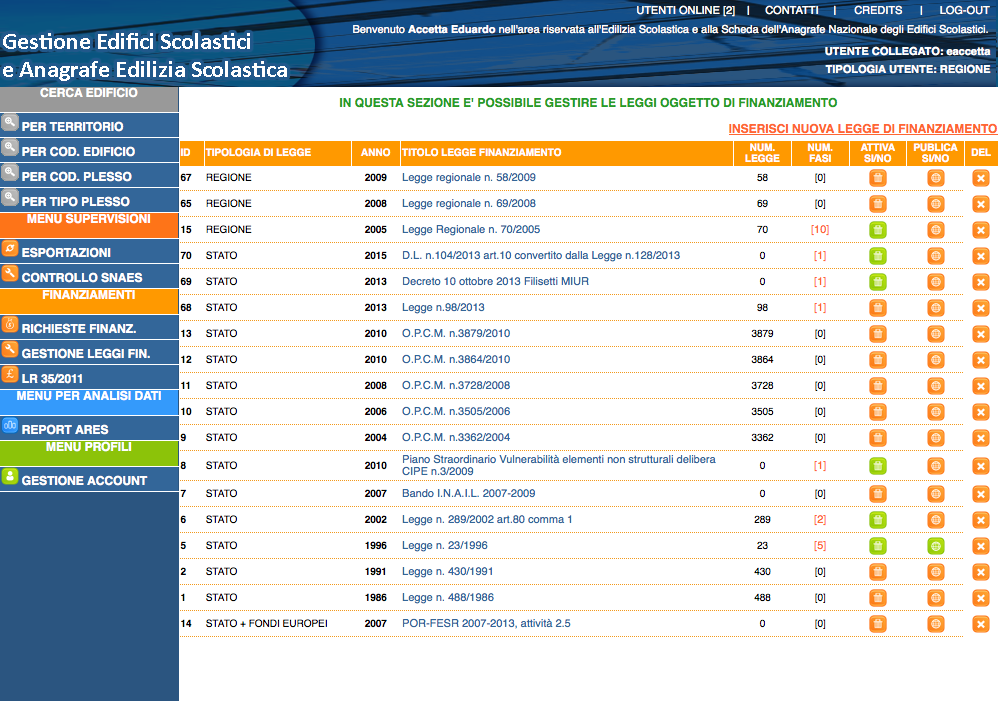 Successivamente è necessario selezionare la legge interessata
Da questa schermata è possibile vedere i finanziamenti già richiesti in precedenza dai vari enti presenti sul territorio Toscano
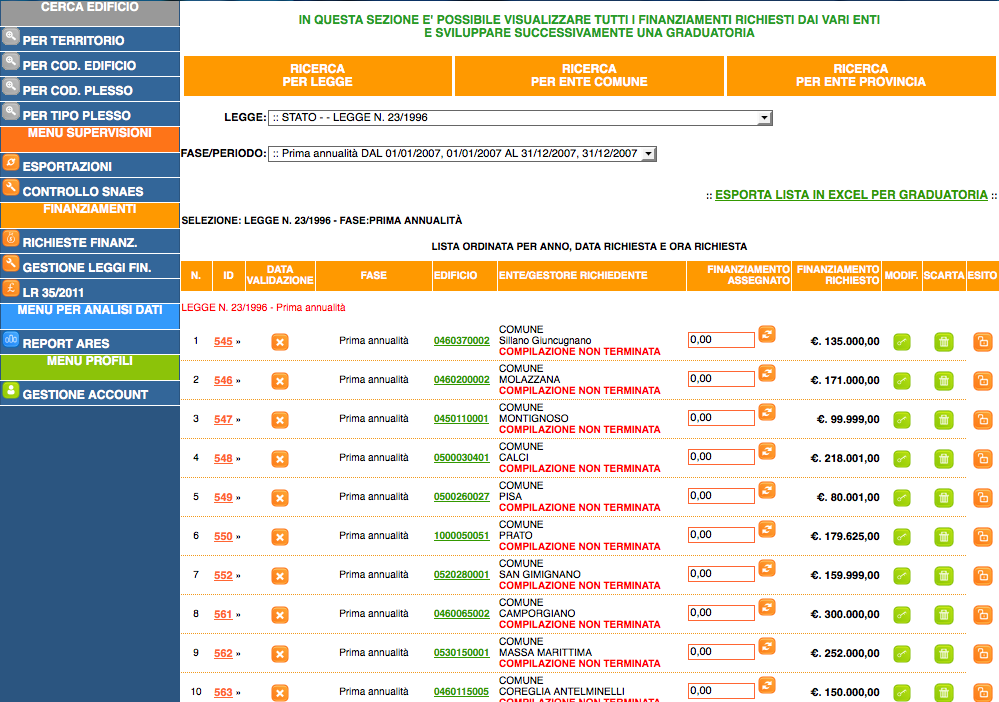 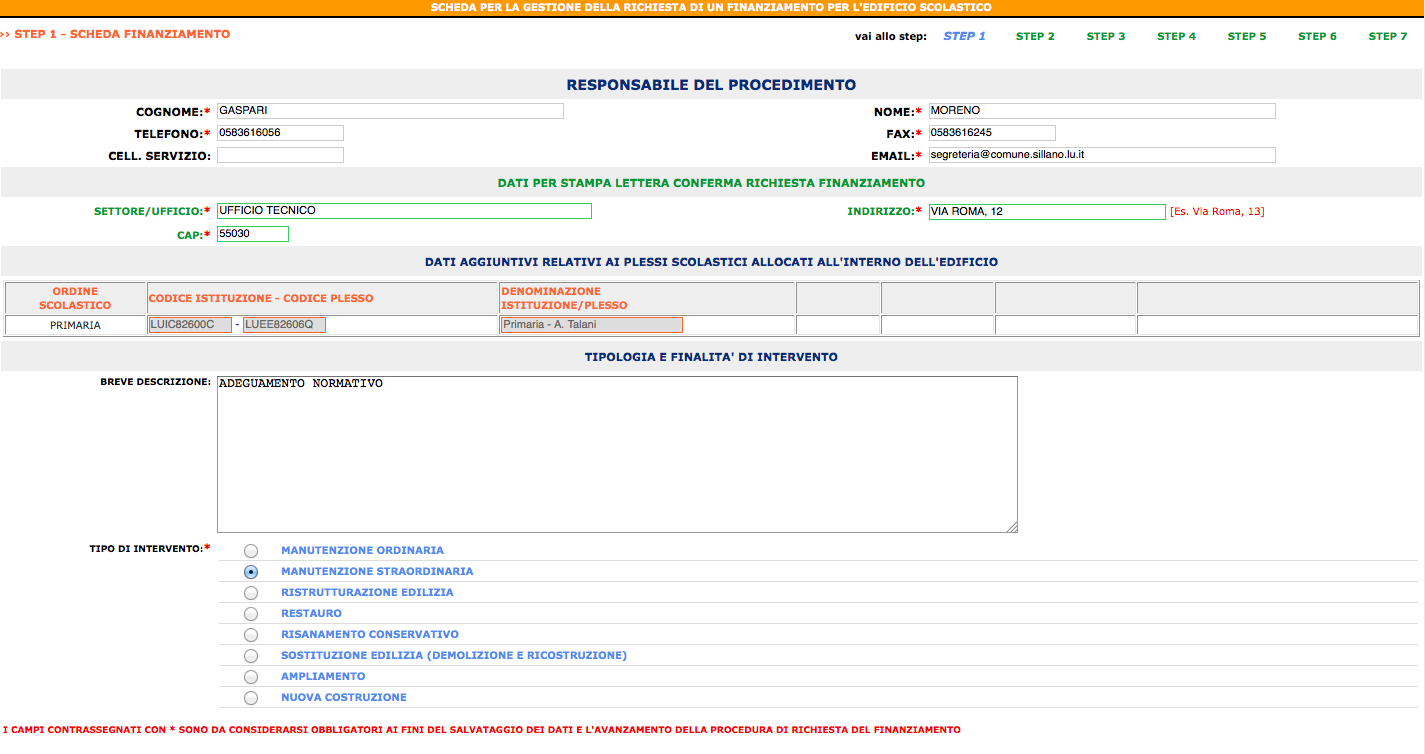 Dopo aver individuato l'apposita legge e il plesso scolastico interessato, si può procedere con la compilazione della richiesta.
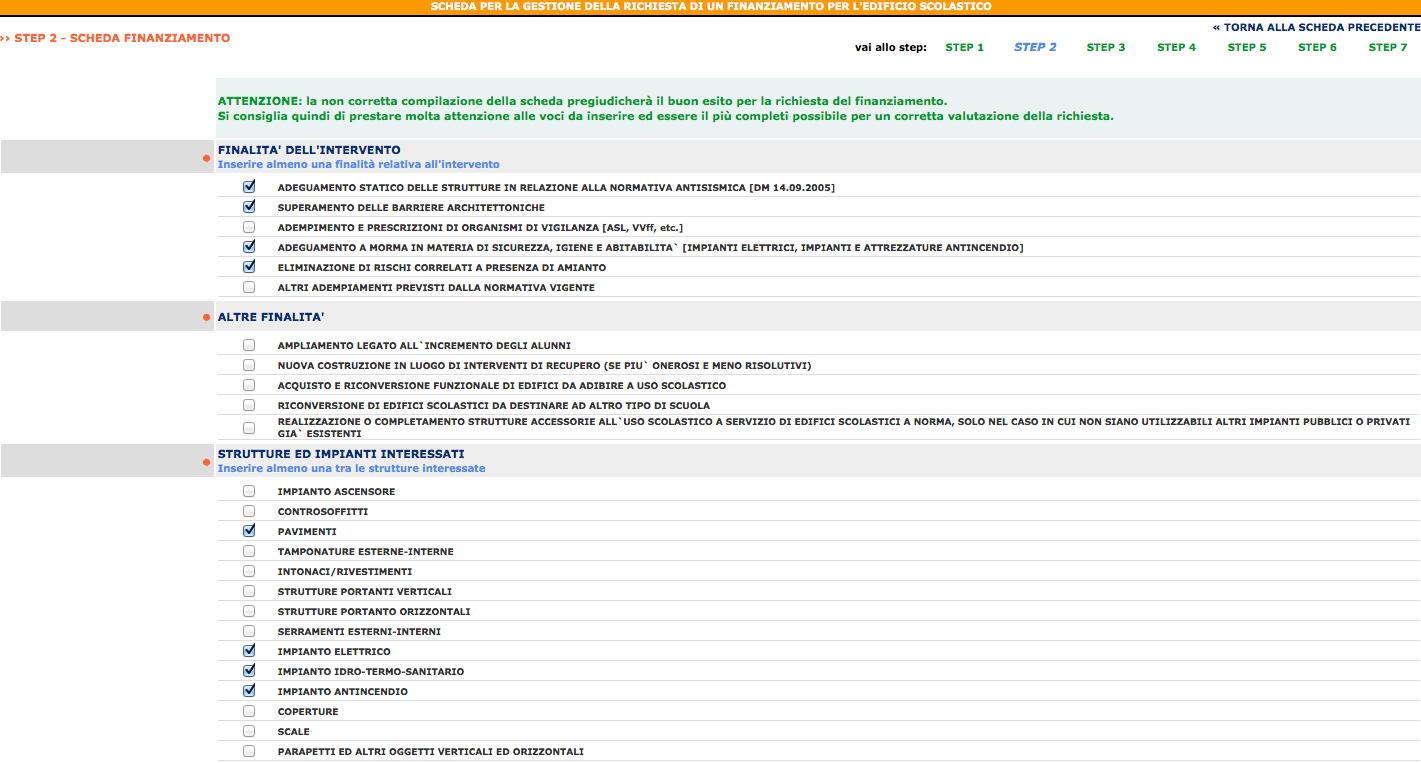 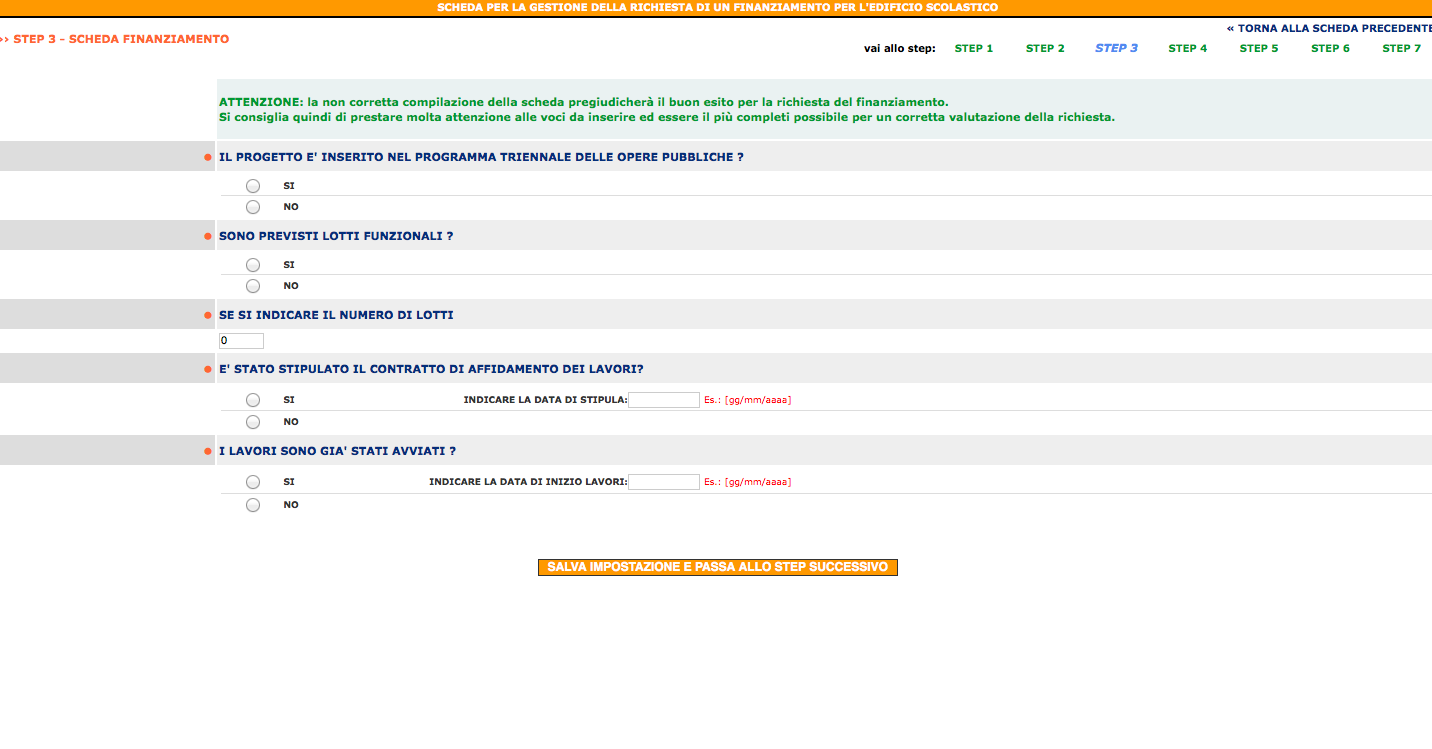 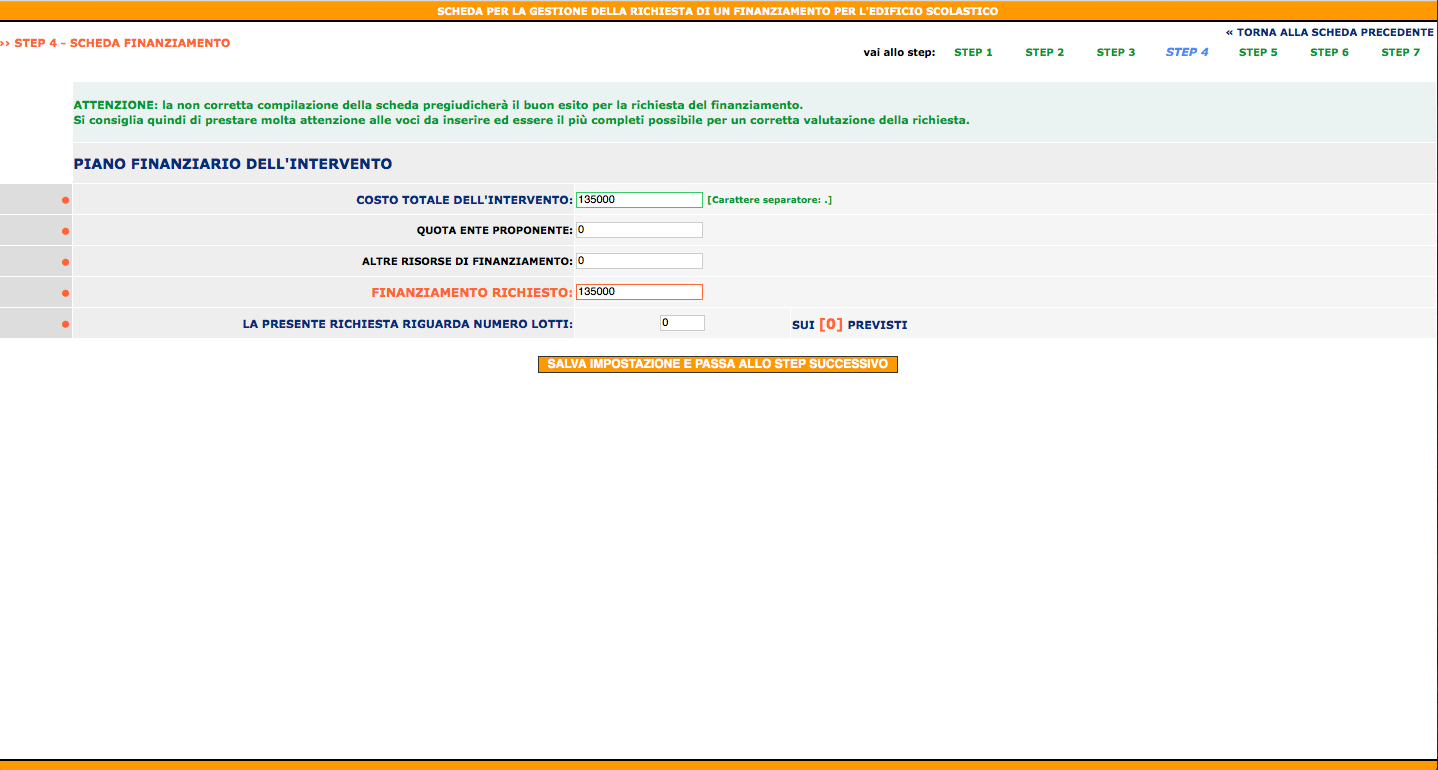 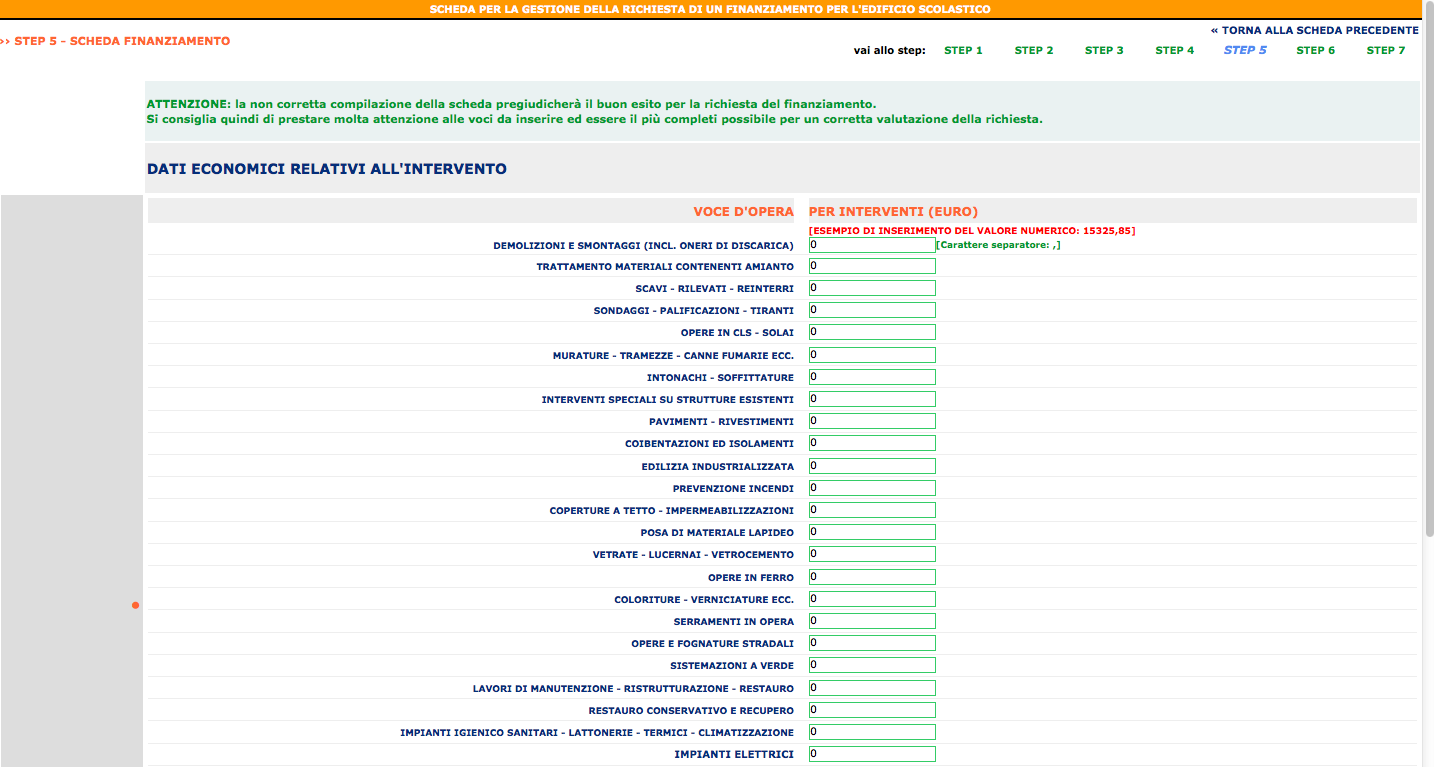 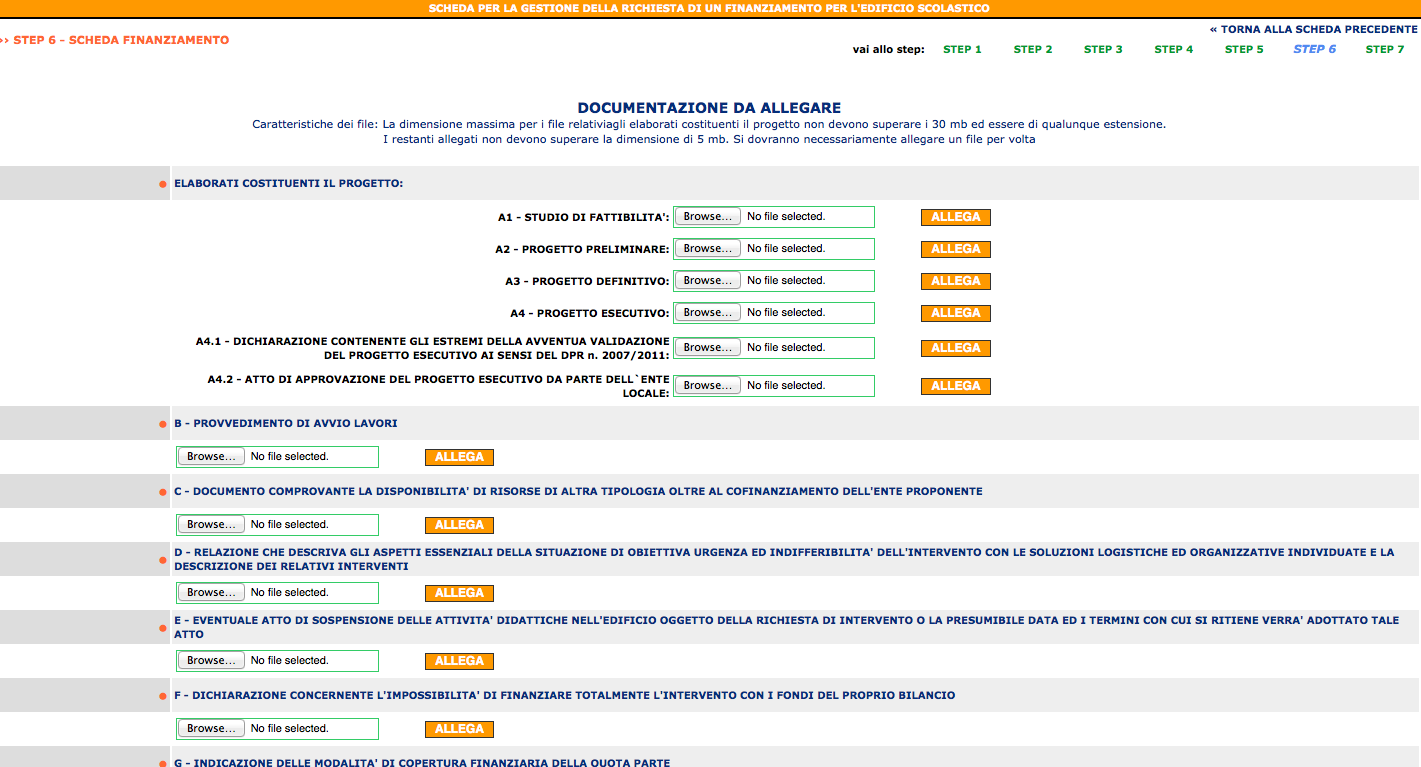 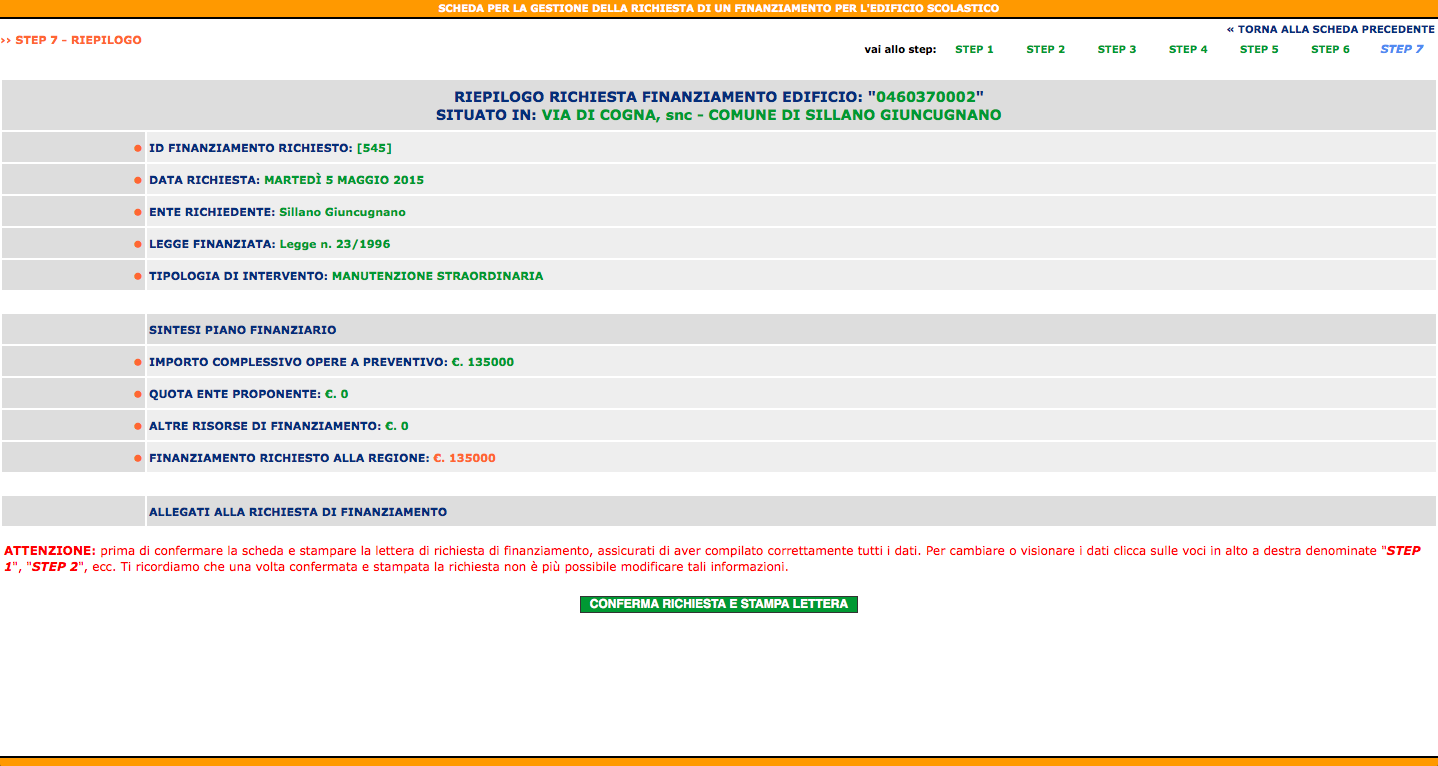 Infine colgo l'occasione per ringraziare l'intera Giunta Regionale per l'esperienza che mi è stata concessa;
E un ringraziamento speciale al mio tutor aziendale che mi ha accompagnata per tutto il tempo.
Spero vivamente che questa iniziativa venga aperta a tutti i giovani studenti e che non sia solo un privilegio per pochi.

Noemi D'Aprile